CHÀO MỪNG CÁC CON ĐẾNVỚI TẾT HỌC TIẾNG VIỆT
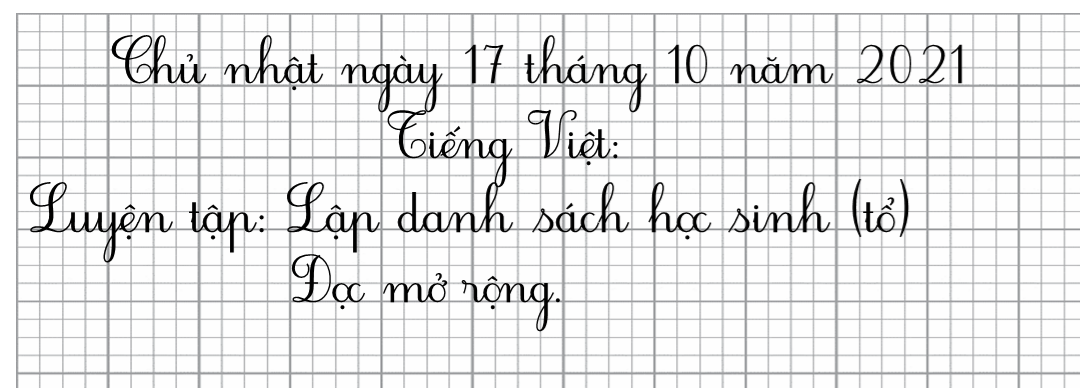 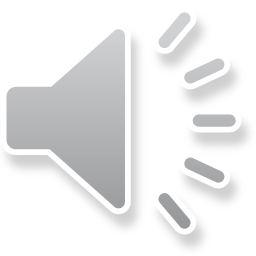 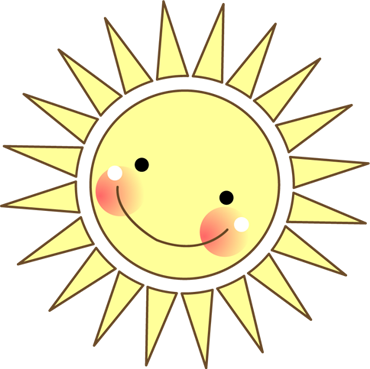 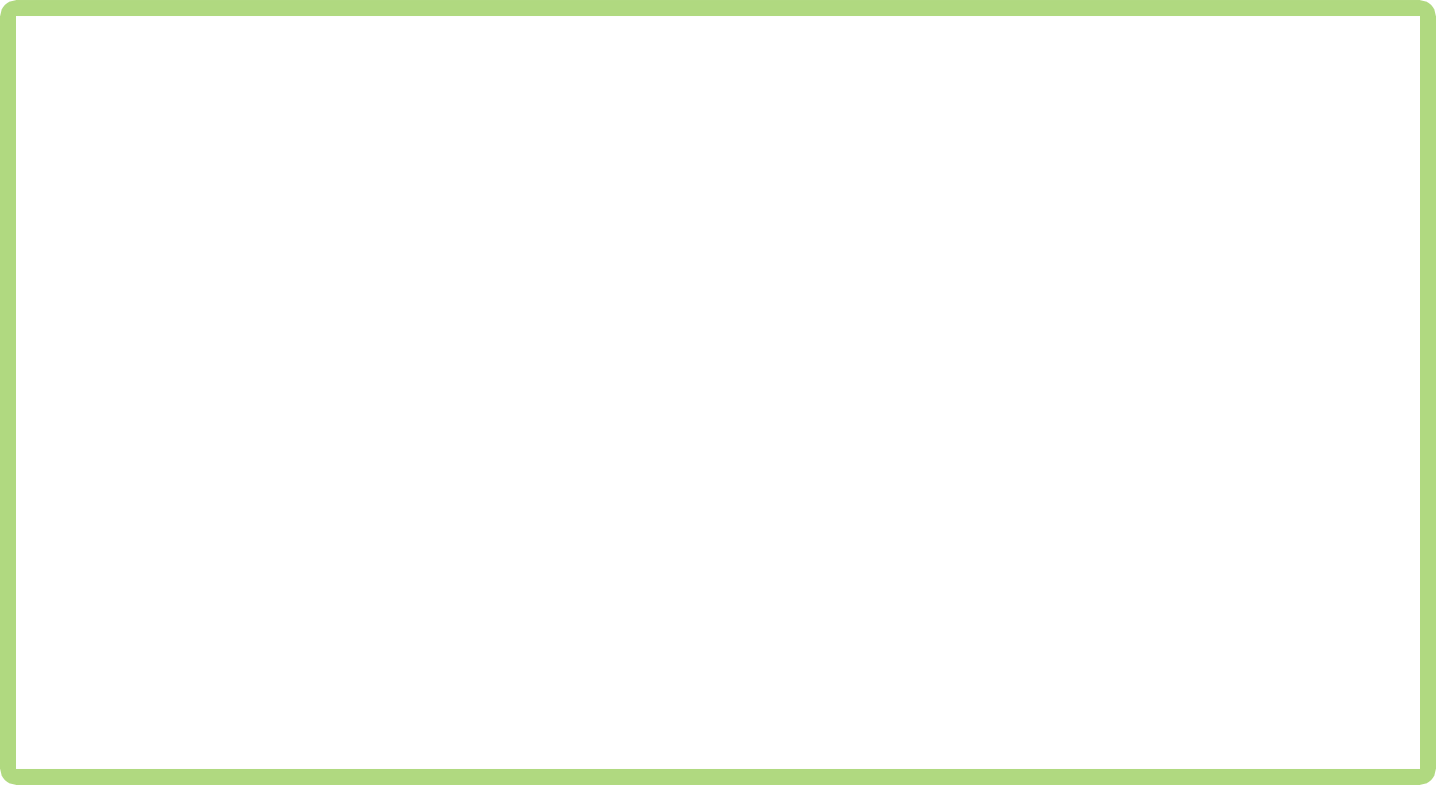 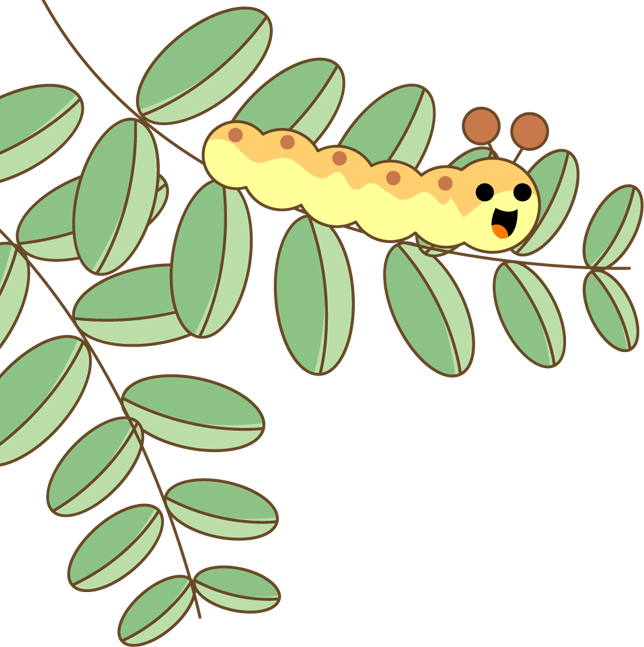 KHỞI ĐỘNG
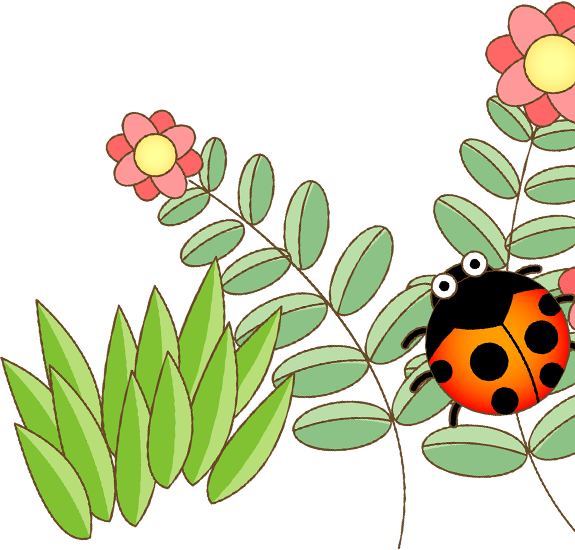 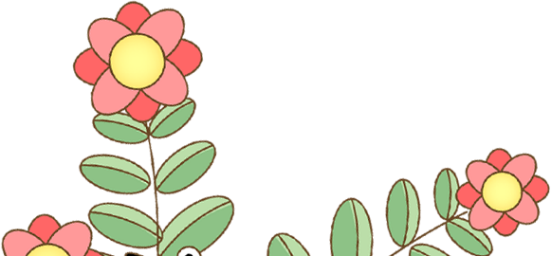 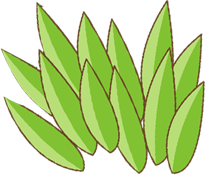 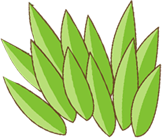 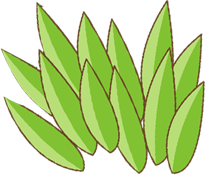 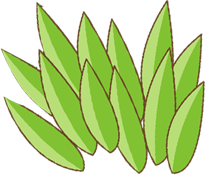 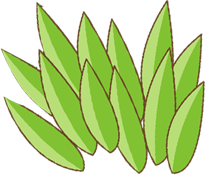 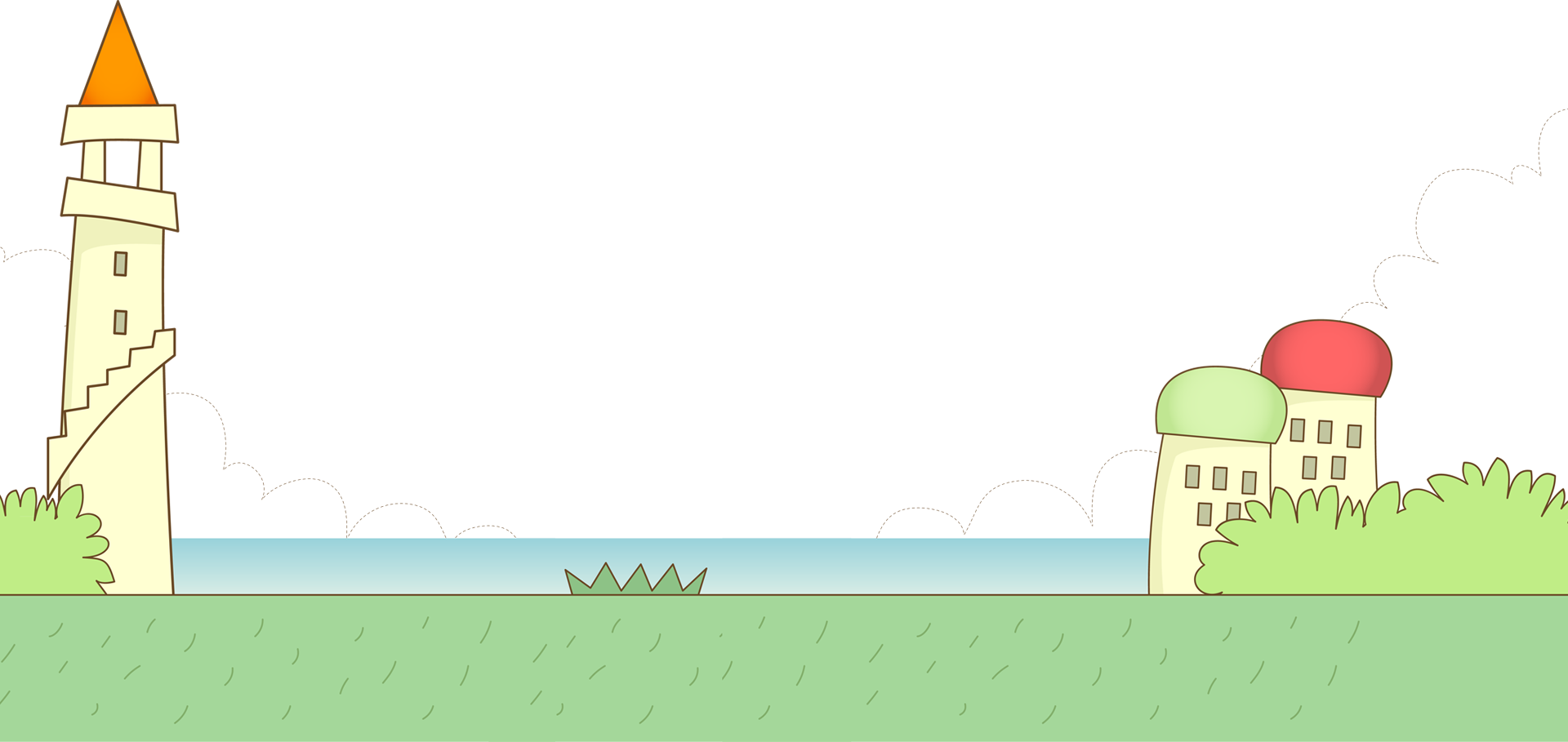 1
Đọc danh sách dưới đây và trả lời câu hỏi.
Danh sách học sinh tổ 1 lớp 2A
đăng kí đi tham quan
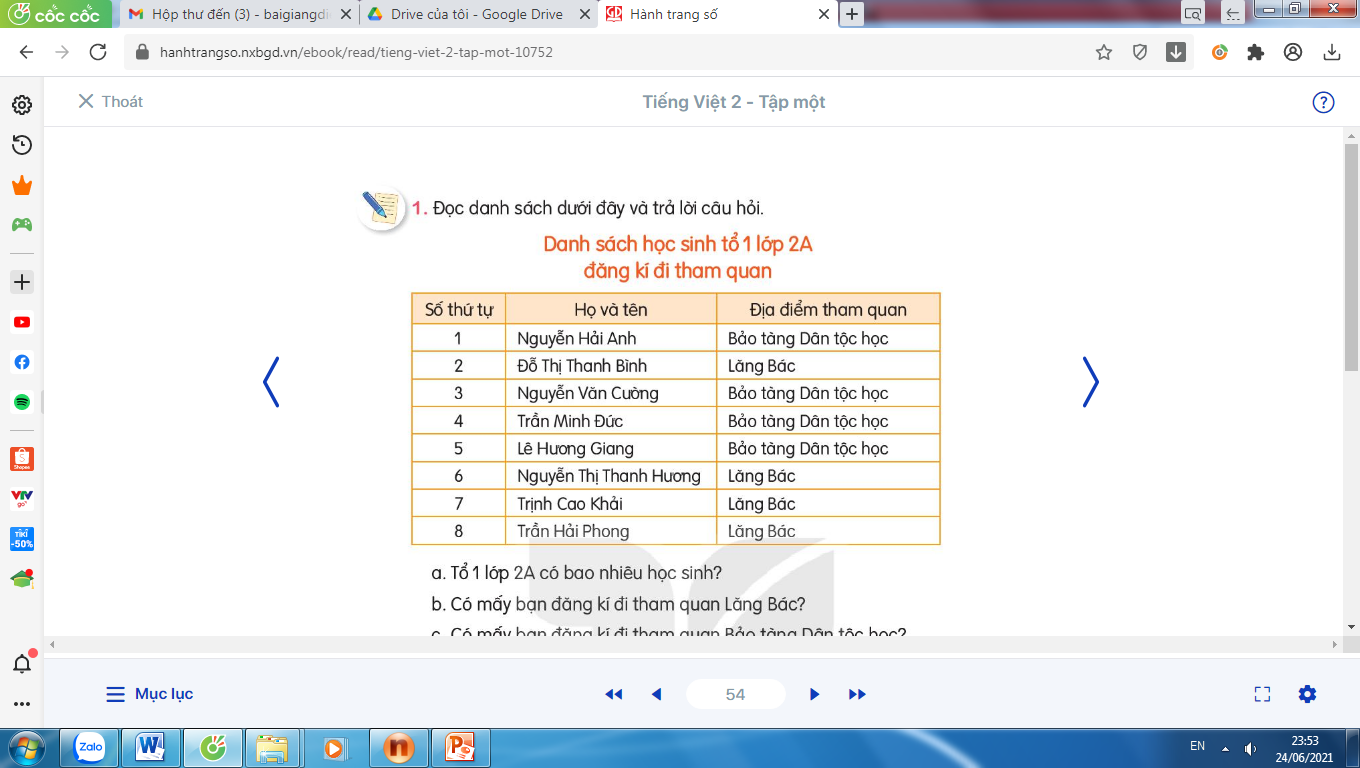 Thảo luận nhóm
Danh sách học sinh tổ 1 lớp 2A
đăng kí đi tham quan
a. Tổ 1 lớp 2A có bao nhiêu học sinh?
b. Có mấy bạn đăng kí đi tham quan Lăng Bác?
c. Có mấy bạn đăng kí đi tham quan Bảo tàng Dân tộc học?
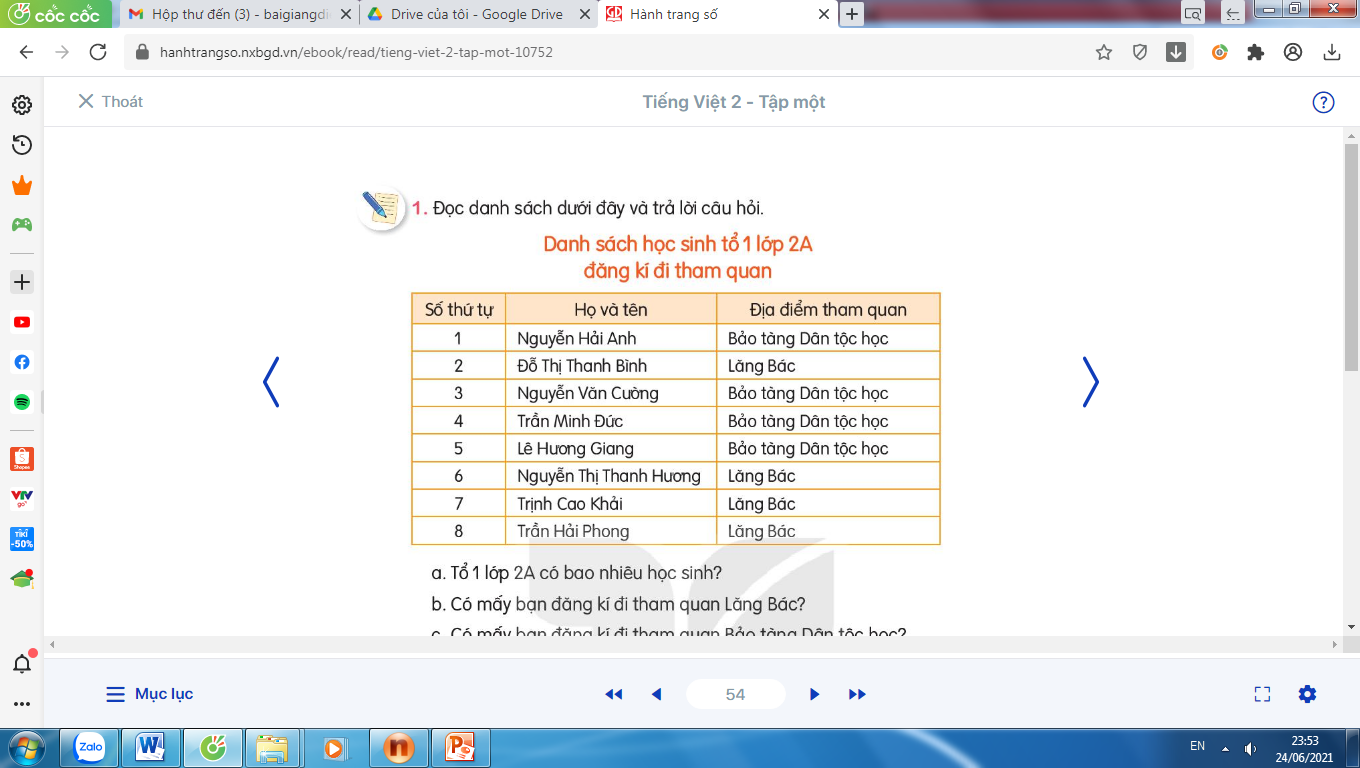 Báo cáo kết quả
Danh sách học sinh tổ 1 lớp 2A
đăng kí đi tham quan
a. Tổ 1 lớp 2A có bao nhiêu học sinh?
b. Có mấy bạn đăng kí đi tham quan Lăng Bác?
c. Có mấy bạn đăng kí đi tham quan Bảo tàng Dân tộc học?
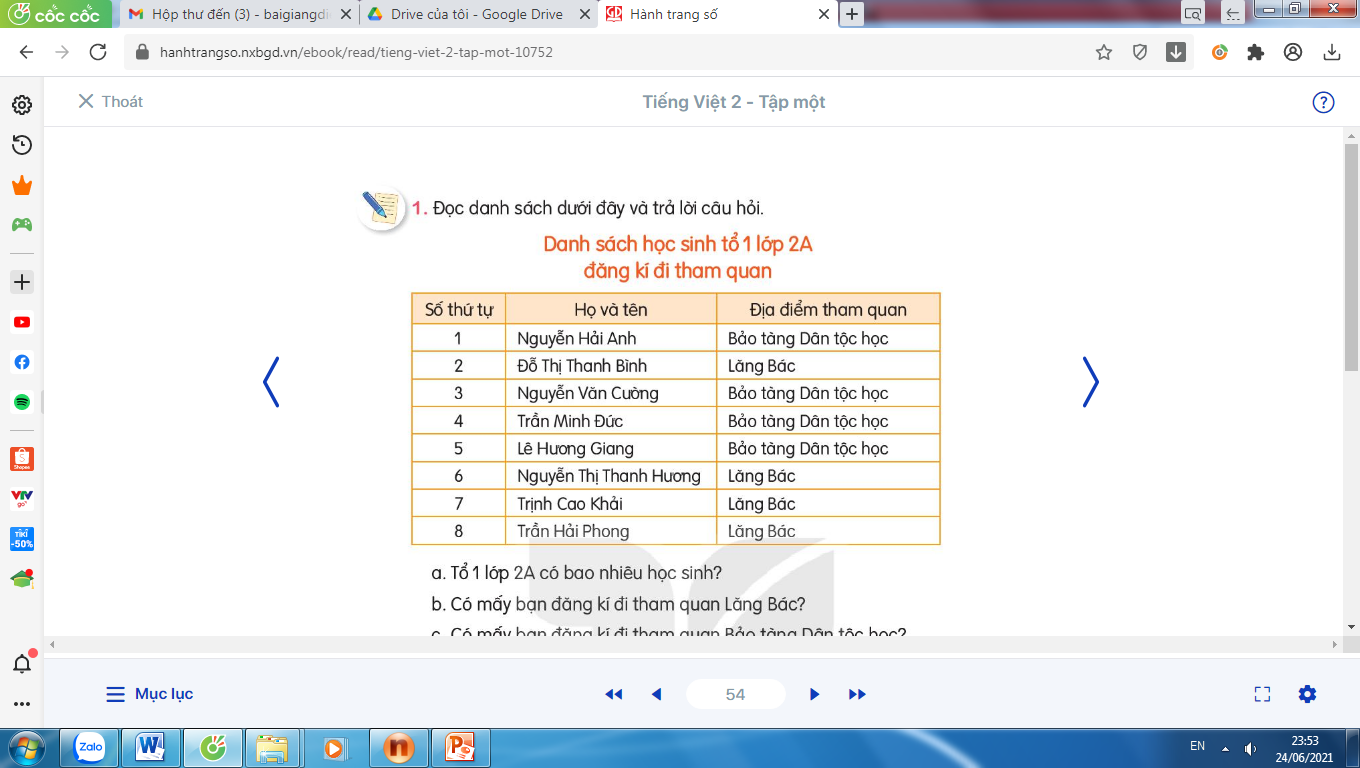 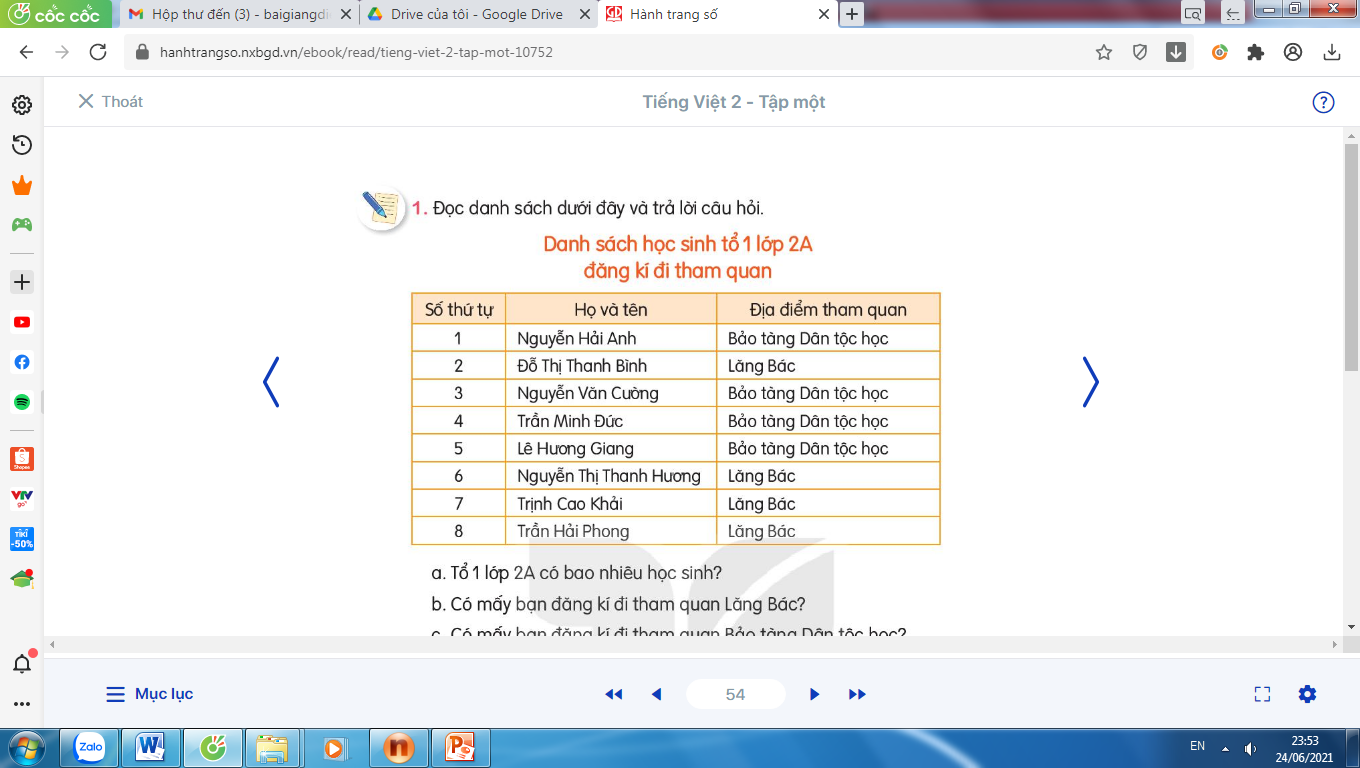 a. Tổ 1 lớp 2A có bao nhiêu học sinh?
Tổ 1 lớp 2A có 8 học sinh.
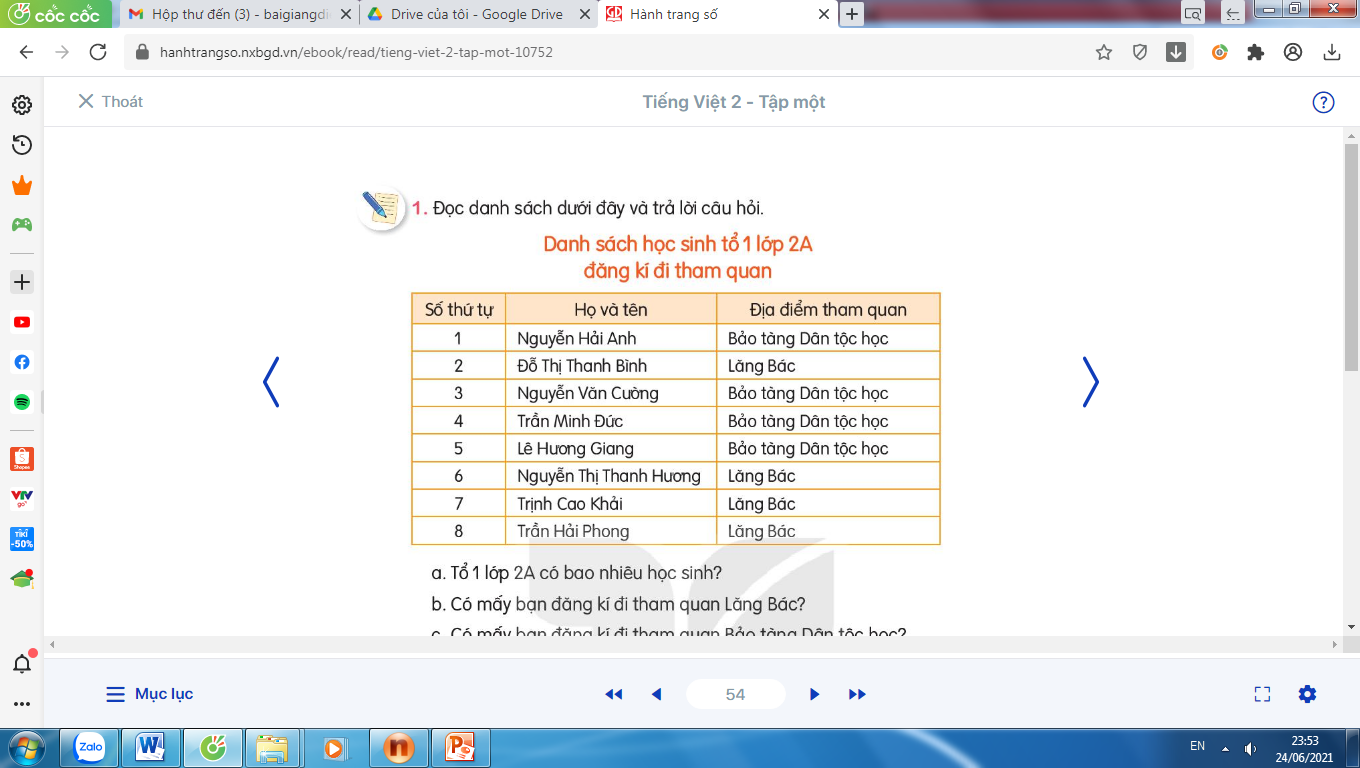 b. Có mấy bạn đăng kí đi tham quan Lăng Bác?
Có 4 bạn đăng kí tham quan lăng Bác.
Đó là những bạn nào?
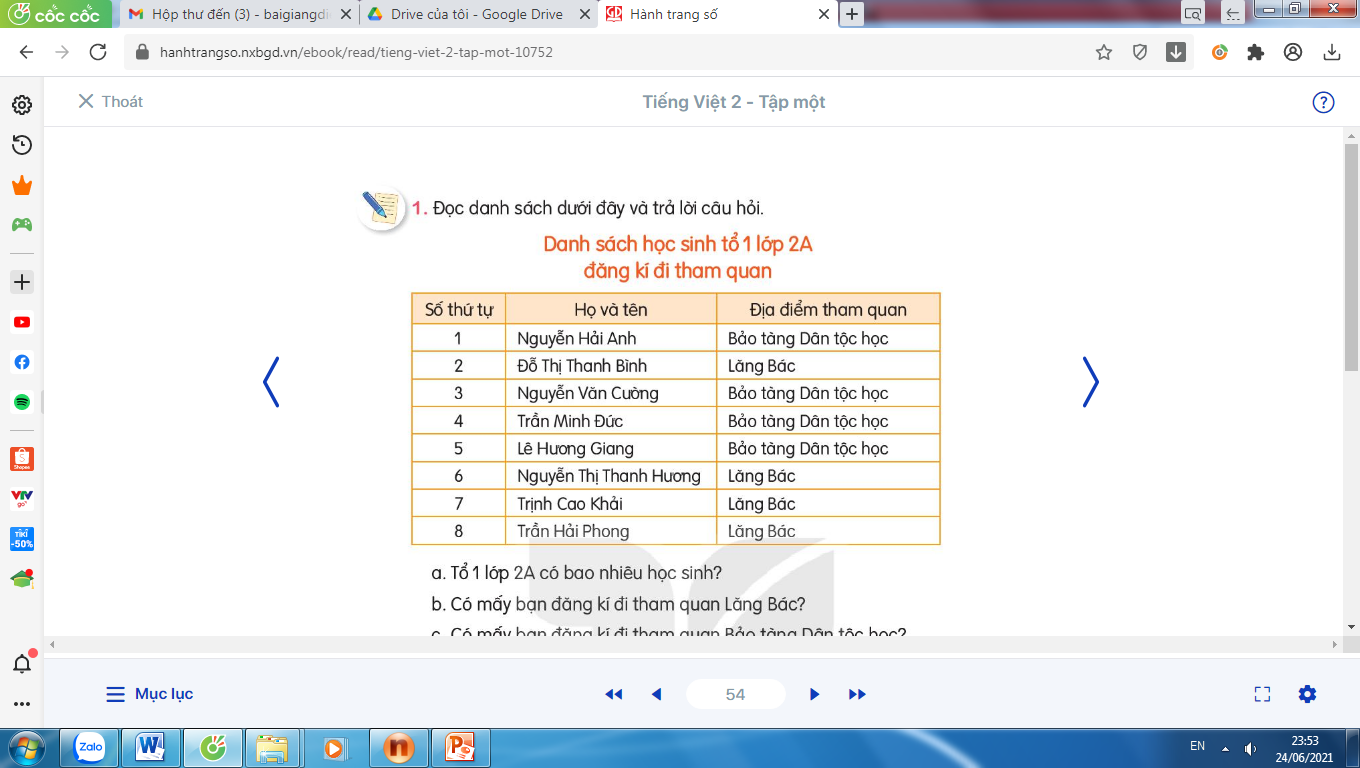 c. Có mấy bạn đăng kí tham quan Bảo tàng Dân tộc học?
Có 4 bạn đăng kí tham quan Bảo tàng Dân tộc học.
Đó là những bạn nào?
1
Đọc danh sách dưới đây và trả lời câu hỏi.
DANH SÁCH HỌC SINH TỔ 1 LỚP 2A 
ĐĂNG KÍ ĐI THAM QUAN
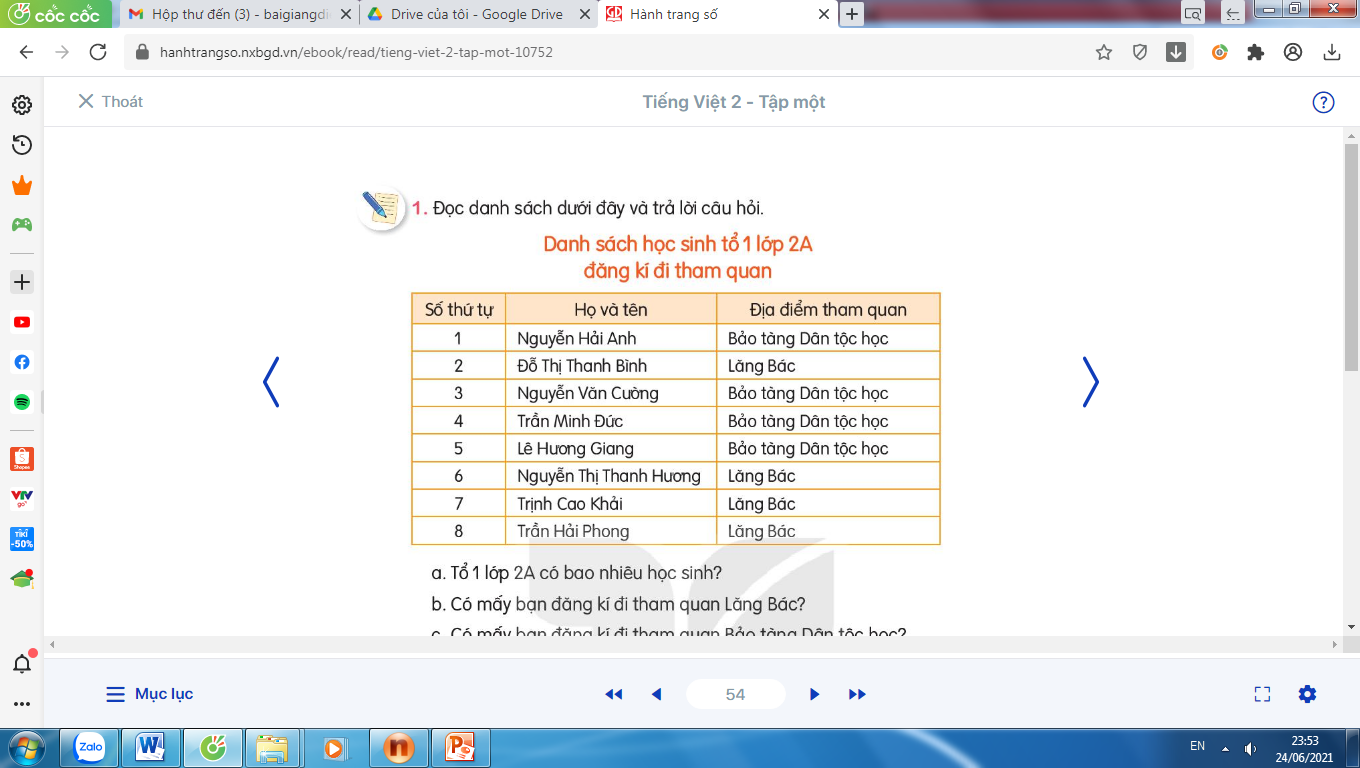 a. Tổ 1 lớp 2A có 8 học sinh.
b. Có 4 bạn đăng kí đi tham quan Lăng Bác.
c. Có 4 bạn đăng kí đi tham quan Bảo tàng Dân tộc học.
2
Lập danh sách tổ em đăng kí tham gia các câu lạc bộ của trường như: câu lạc bộ cờ vua, võ thuật, bơi lội, ...
Câu lạc bộ
Họ tên
STT
1
Đào Hoài An
Cờ vua
2
3
4
B1: Tổ có bao nhiêu thành viên, đánh STT vào cột 1.
B2: Viết Họ và tên của các bạn vào cột 2. (Sắp xếp tên các bạn theo theo thứ tự bảng chữ cái và viết hoa.)
B3: Tìm hiểu nguyện vọng của các bạn đăng kí các CLB nào của trường ghi vào cột 3.
Danh sách học sinh tổ 2 lớp 2A
đăng kí tham gia câu lạc bộ trường
Câu lạc bộ
Họ tên
STT
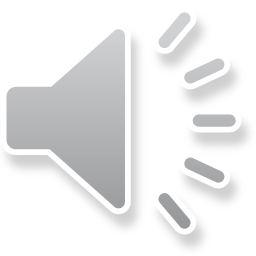 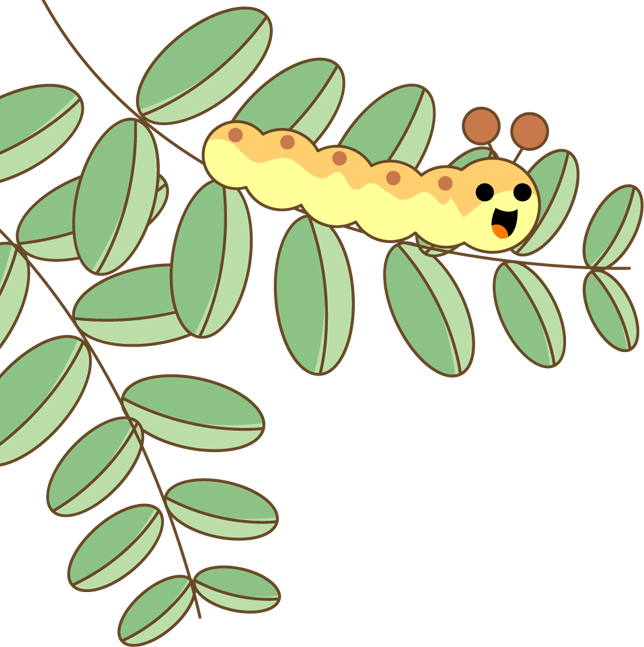 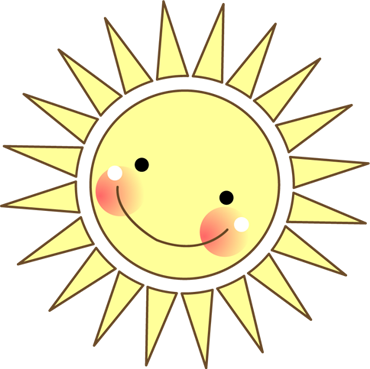 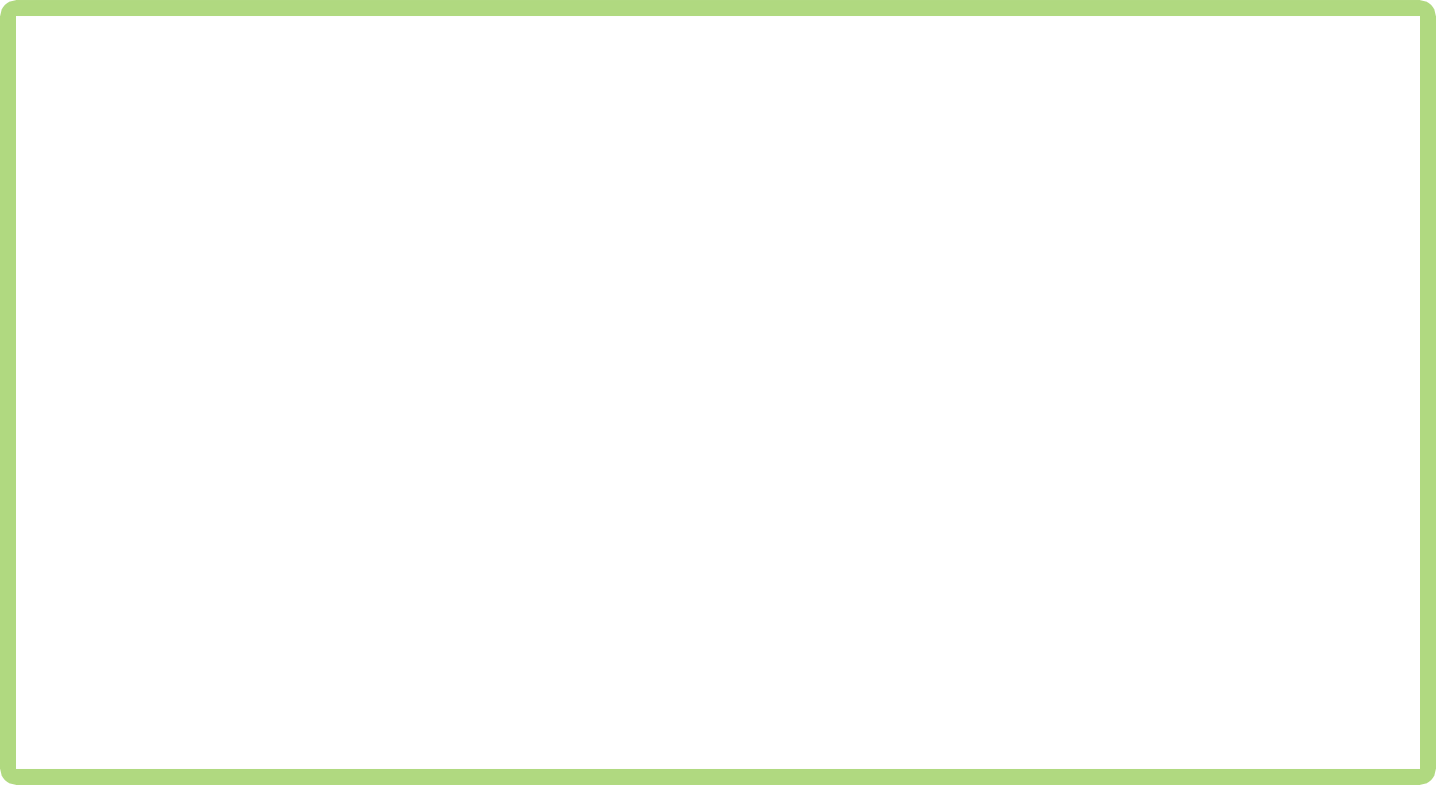 Định hướng học tập:
- Vận dụng cách lập bản Danh sách học sinh (tổ).
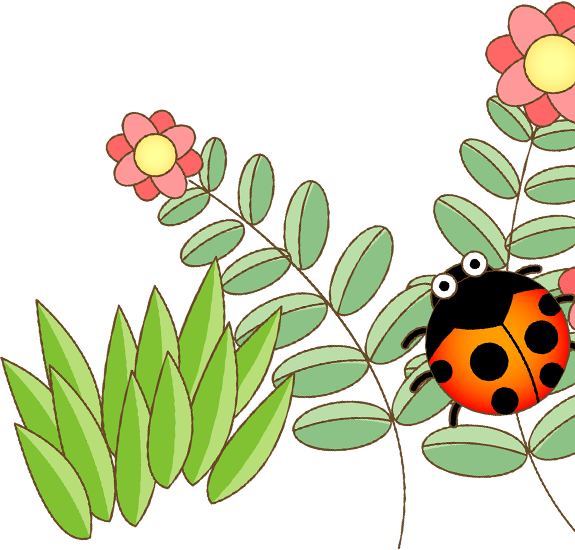 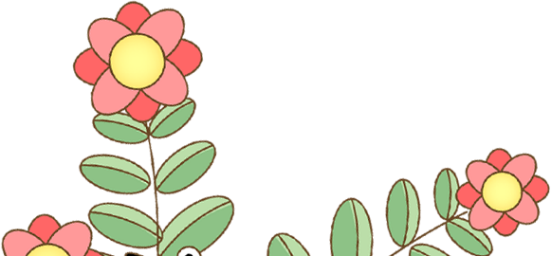 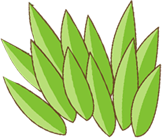 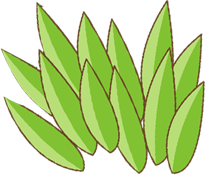 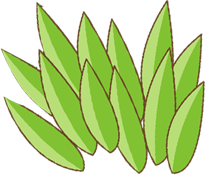 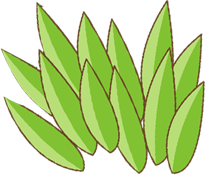 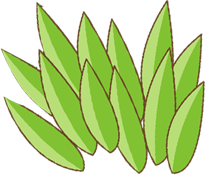 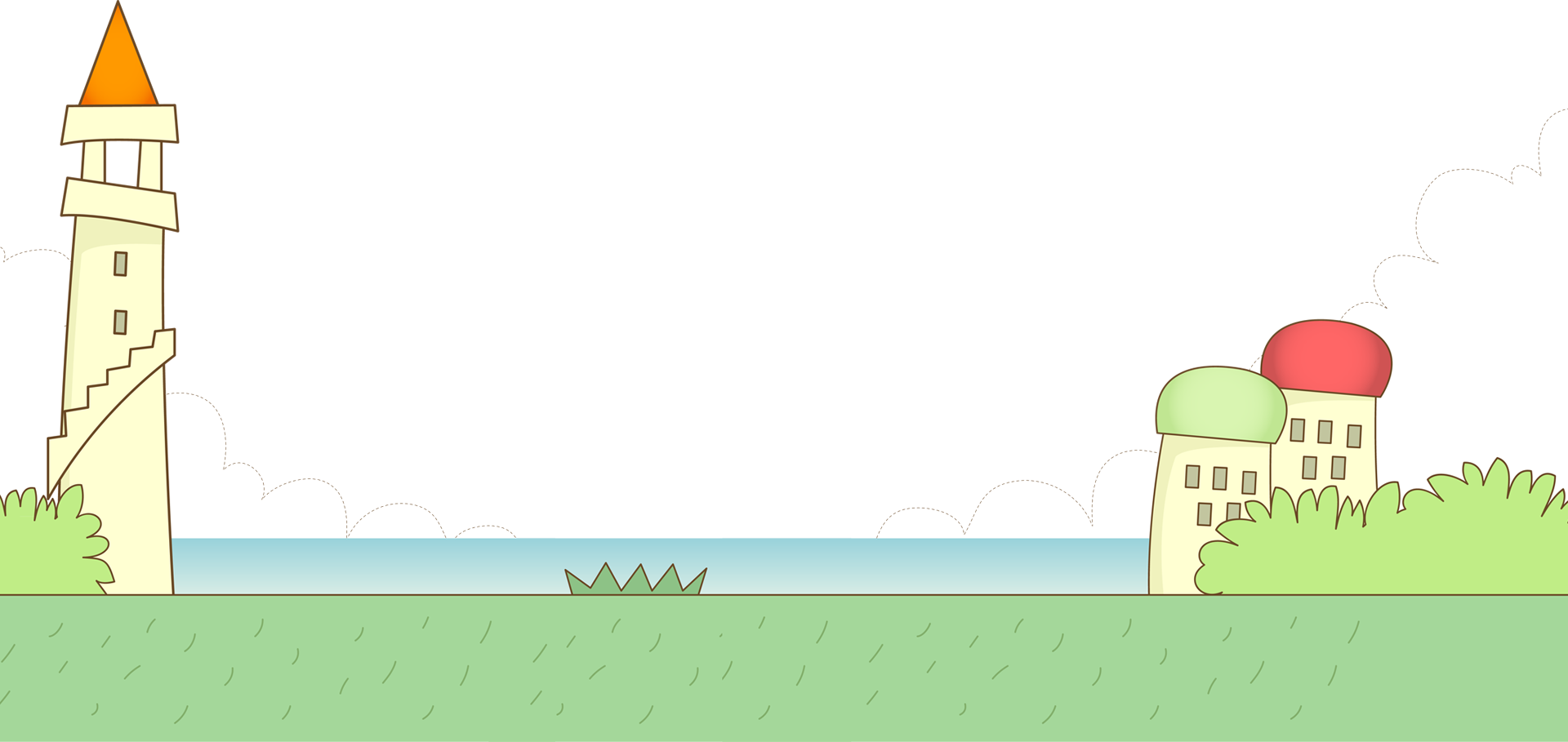 6
ĐI HỌC VUI SAO
Bài
12
DANH SÁCH HỌC SINH
Đọc mở rộng
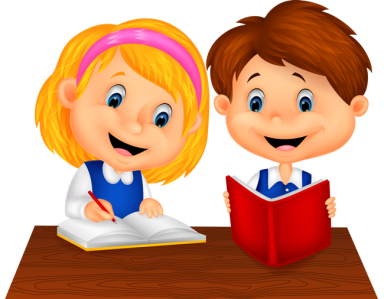 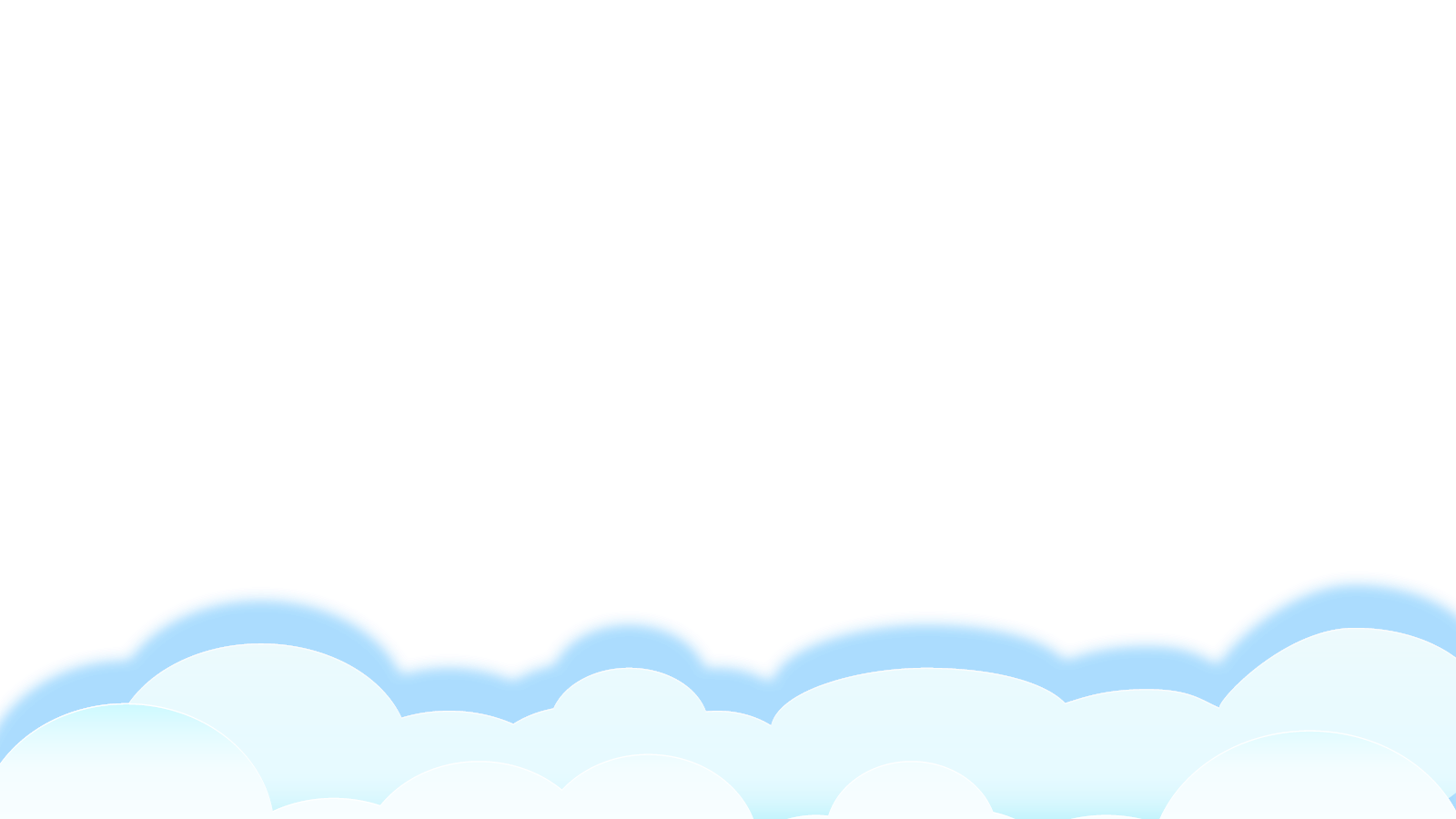 1
Tìm đọc bài thơ, câu chuyện, bài báo viết về thầy cô.
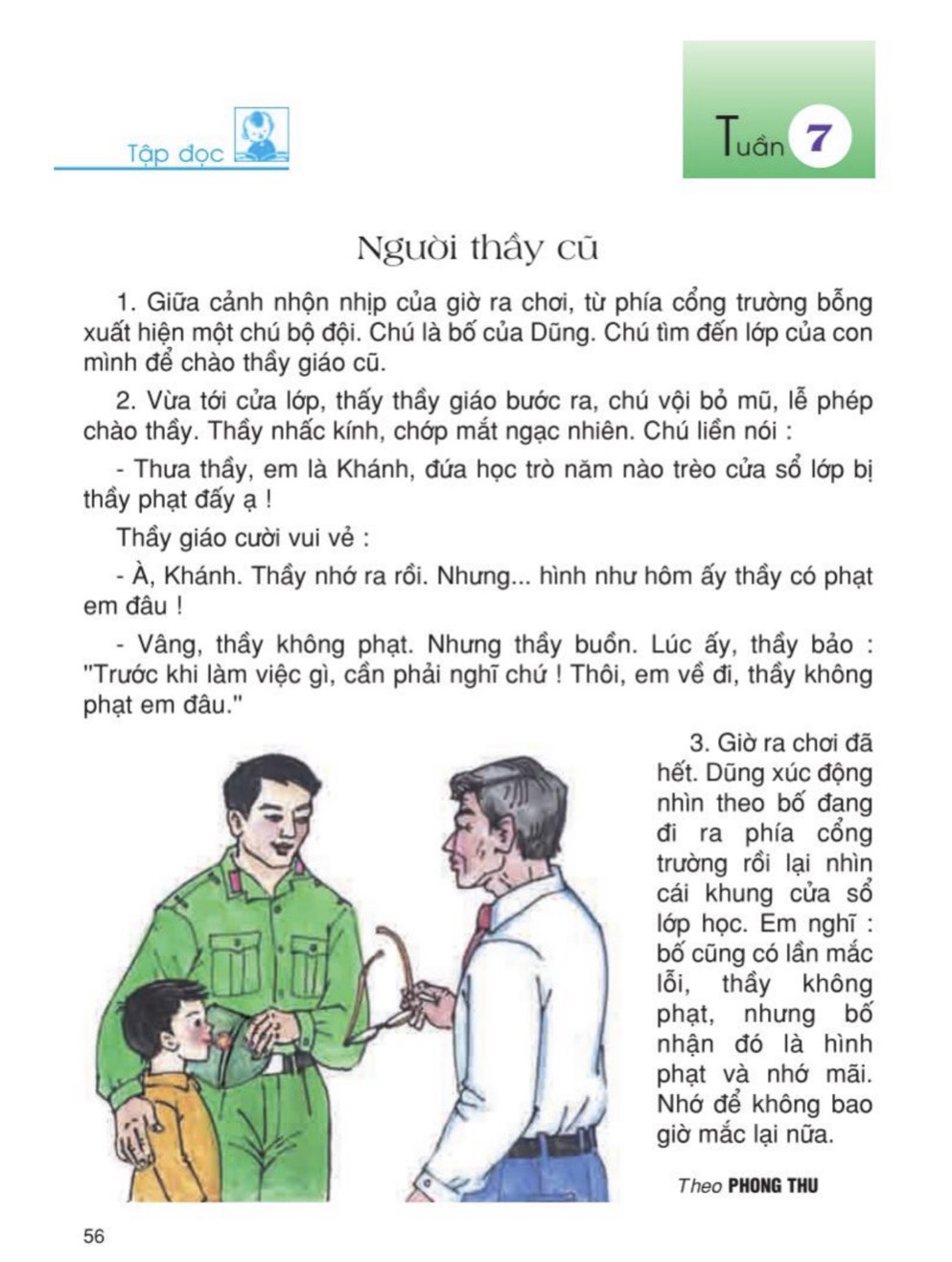 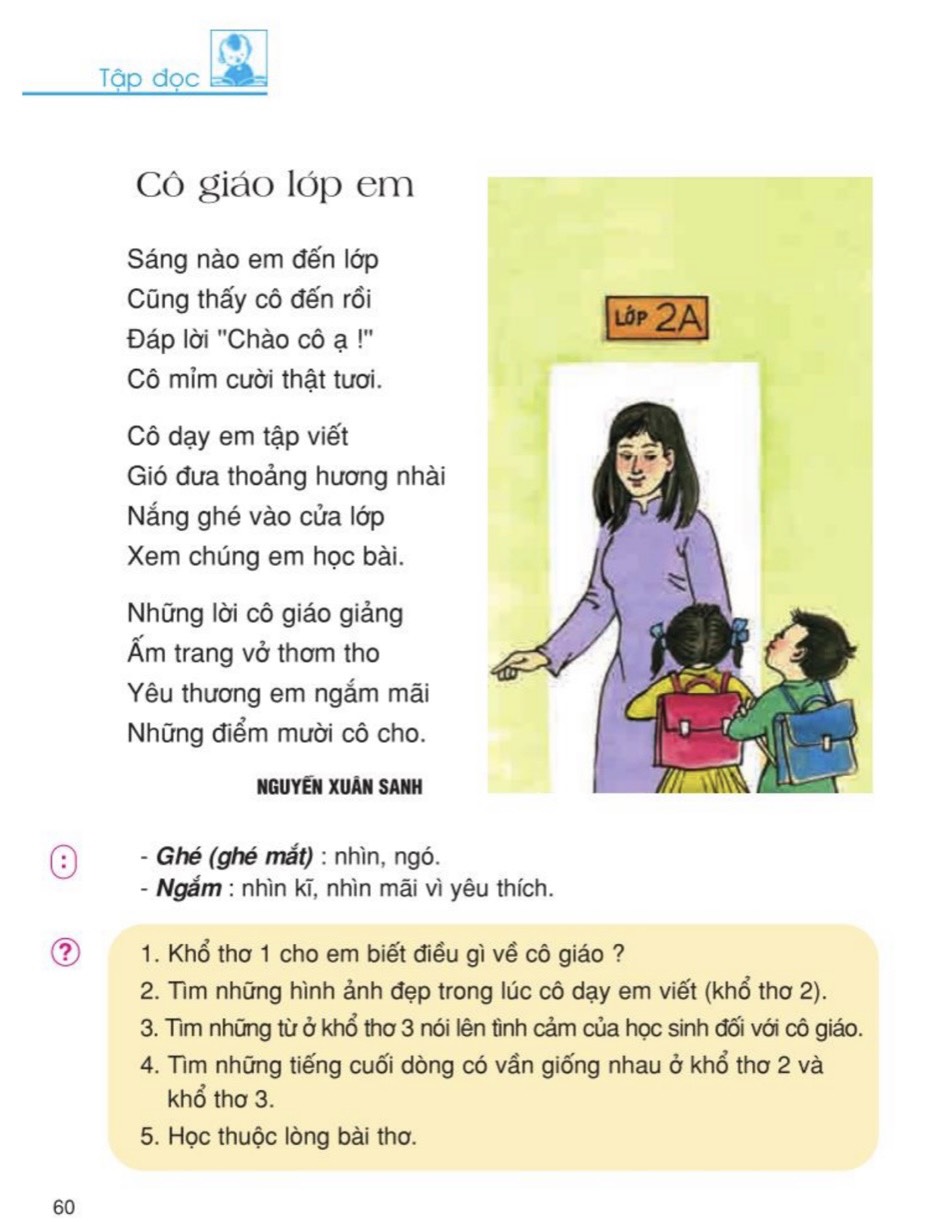 2
Chép lại những câu thơ, câu văn mà em thích.
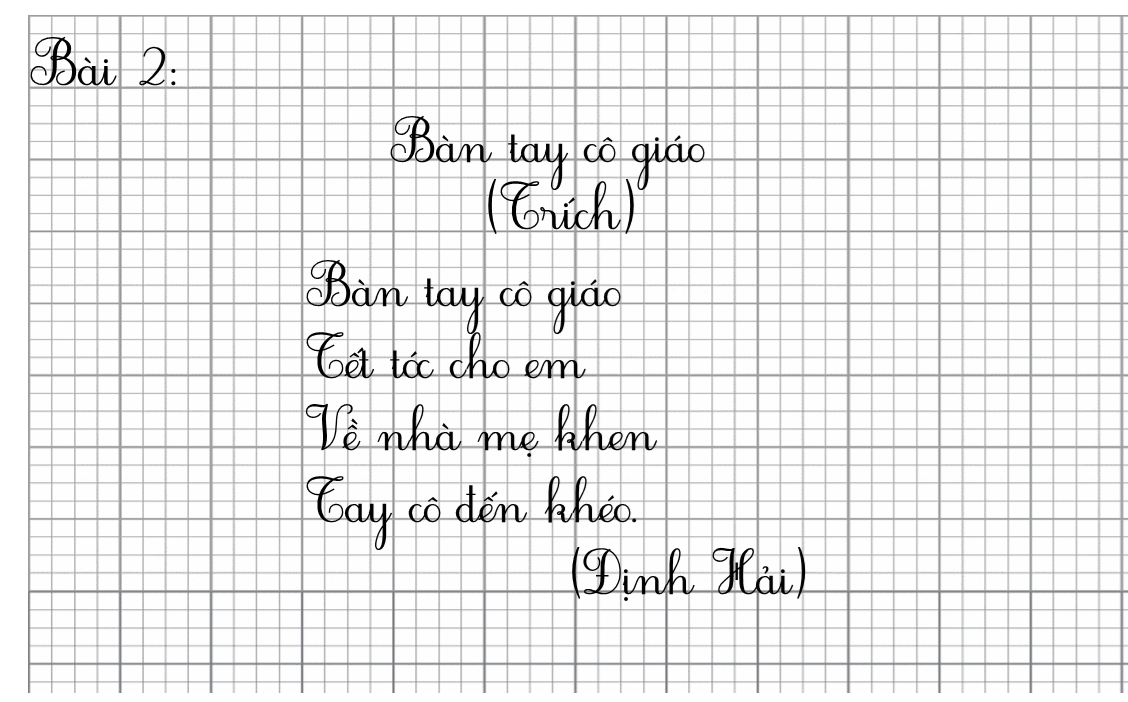 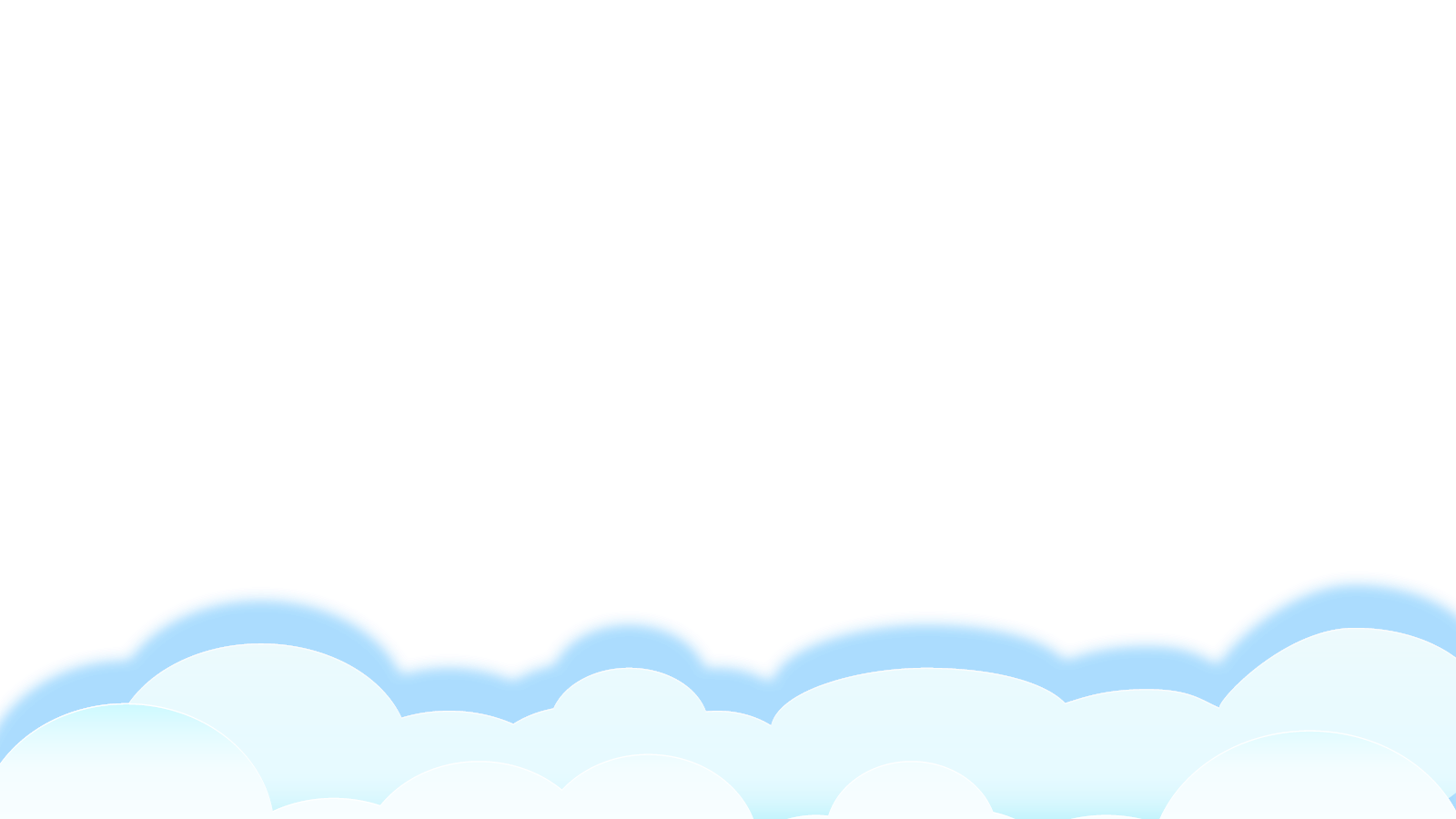 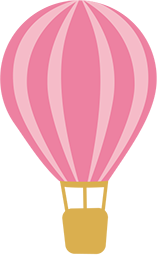 Củng cố - dặn dò
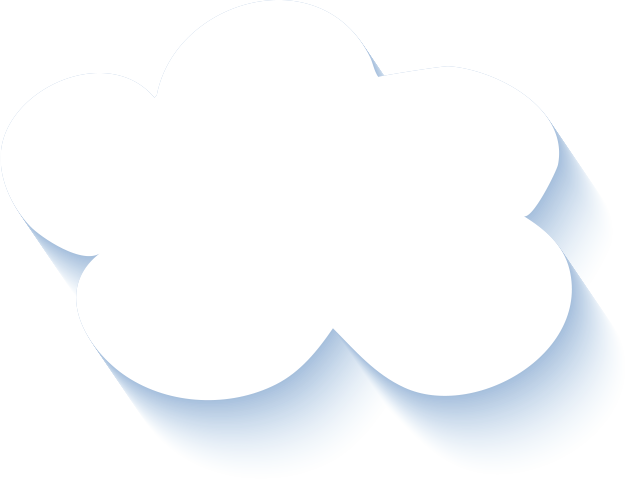 Tìm những bài thơ hoặc câu chuyện viết  về trường học.
Xem trước bài sau.
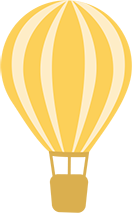 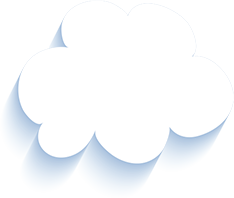 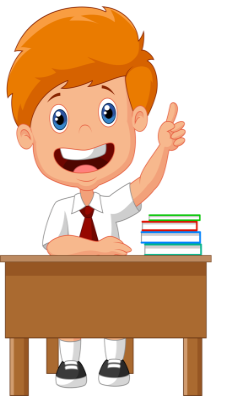 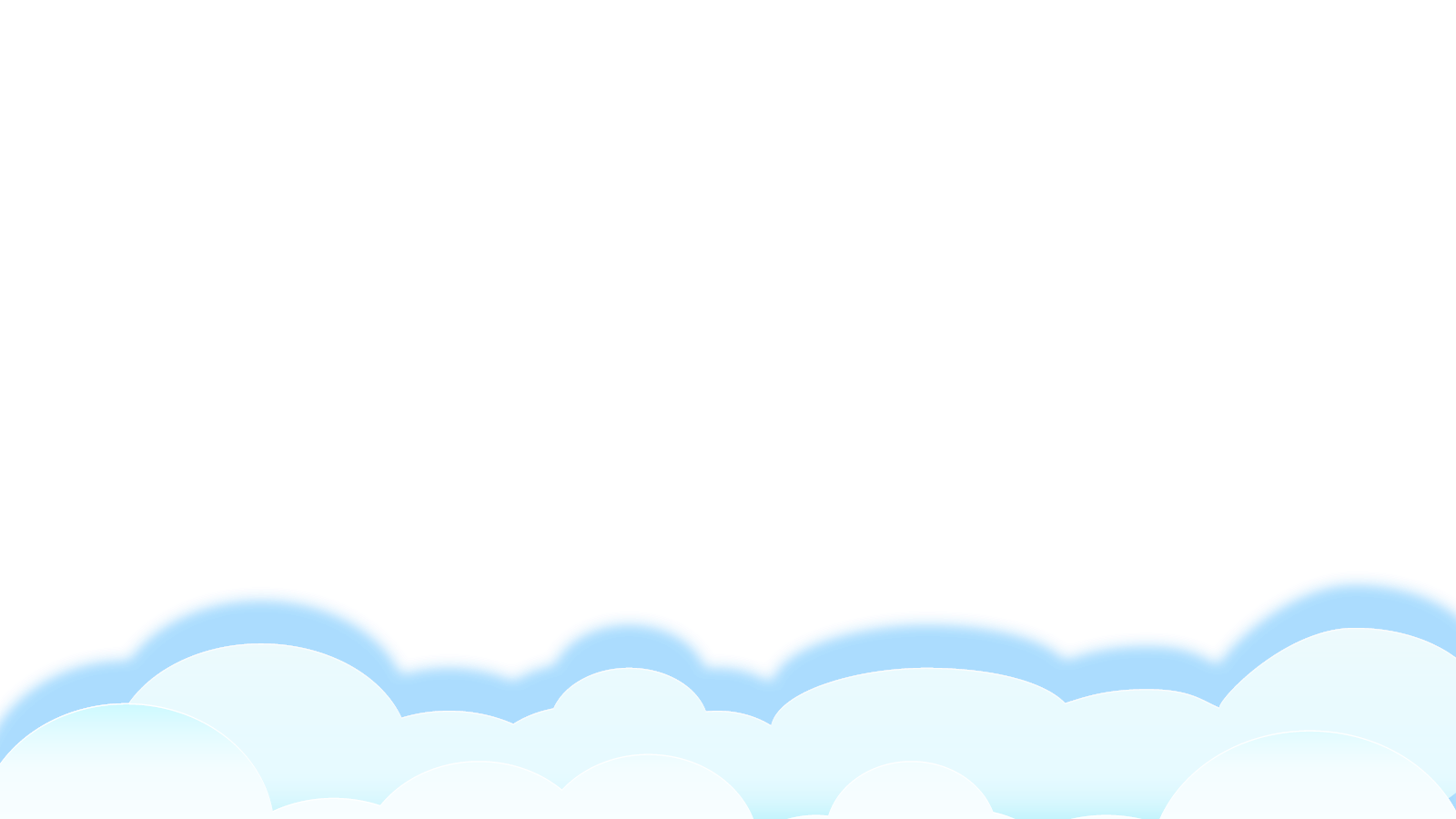 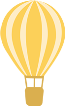 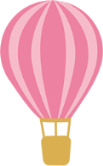 Tạm biệt và hẹn gặp lại 
các con vào tiết học sau!
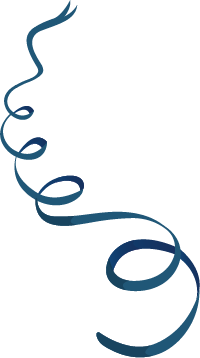 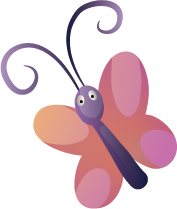 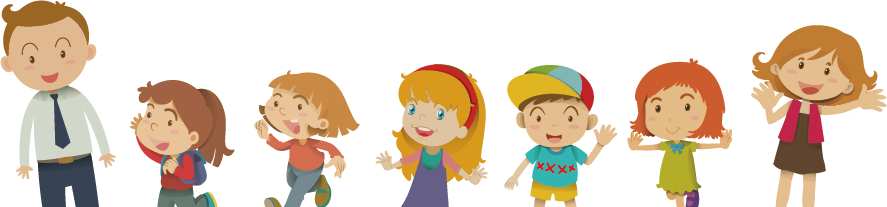 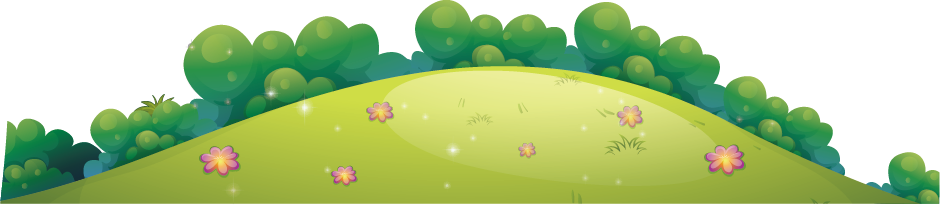